Module de FrançaisL1 Ingénieurs GP Mme Tabet Aoul Z
Descriptif du module
Schéma de communication,
Les procédés de la définition,
La description dans le texte de vulgarisation scientifique,
 La quantification, les éléments scientifiques et  terminologie,
Les articulateurs logiques, 
La description de représentations graphiques
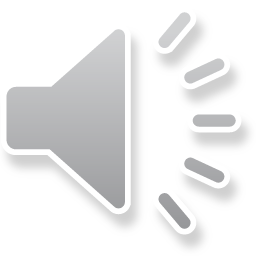 Objectifs
Atteindre la compétence à s’exprimer, oralement et à l’écrit, 
Apprendre à  reconnaître, et apprécier les caractéristiques du discours de la spécialité aux niveaux lexical, syntaxique, morphosyntaxique et sémantique ;
Comprendre des informations scientifiques présentées dans des textes scientifiques
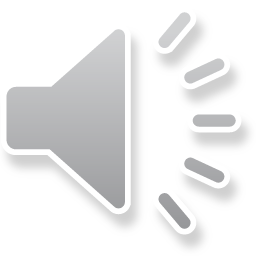 Comprendre le rôle de la communication dans le monde contemporain
Toute communication, qu'elle soit orale ou écrite, repose sur l'opération suivante:  un  émetteur ou destinateur  produit un message  qui sera  envoyé à un récepteur ou  destinataire  dans un contexte précis, grâce à l'utilisation d'une langue commune (code) et à un moyen de communication spécifique (canal
Schéma
Les éléments du schéma
L’émetteur  celui qui envoie le message oralement ou par écrit, il peut s’agir d’un individu ou d’un groupe (entreprise) 
Le  récepteur est celui qui le reçoit. Il peut s’agir d’un individu, d’un groupe, d’un animal ou même d’une machine (ordinateur) 
Le référent est le thème du message
Les éléments du schéma, suite
Le message : c'est le discours, le texte, ce qu'il «faut faire passer», lorsqu'il y a un message, cela suppose un codage et un décodage, d'où la présence du code. 
Le canal : c’est le  moyen technique pour faire passer le message. 
Le code : Ensembles de signes et de règles de combinaison de ces signes.
Le contexte
Remarque 
On parle du contexte de la communication, le contexte étant l'ensemble des conditions sociales ainsi que le temps et l’espace.
Applications
Retrouvez les éléments de la communication contenus dans les énoncés suivants :
1	Société Internationale recrute dans l’immédiat
Technicien Supérieur
Responsable des Ressources Humaines
Envoyer un CV  et une Lettre de Motivation   unipro@dz.com
Applications, suite
2 Institut technologique de la pêche : Formation dans la fabrication de filets de pêche     et cordages 

Une convention de partenariat a été signée entre l'Institut technologique de la pêche et l'aquaculture d'Oran et la nouvelle unité de fabrication de filets de pêche basée dans la commune de Sidi-Chahmi, pour l'accompagnement des stagiaires en matière d'industrie et production de fils et filets de pêche. Le but de la convention est l'accompagnement technique et scientifique des stagiaires dans le domaine de la fabrication des filets de pêche. Pour une durée de trois ans renouvelable, la convention prévoit aussi le recrutement des stagiaires à la fin de leur cursus et ce, selon les besoins. En effet, la wilaya d'Oran vient d'être dotée d'une usine de fabrication de filets de pêche et de cordages, la première au niveau national. Cette usine qui va contribuer à la création d'emploi et de la valeur ajoutée entrera en service incessamment. L'usine va fabriquer des filets et cordages pour les divers bateaux de pêche, dont les sardiniers. Les filets de pêche qui, à ce jour, sont importés coûtent entre 250 et 300 millions de centimes. La fabrication de ces filets va contribuer à diminuer leur prix. Un autre investissement est prévu dans le volet de la récupération d'anciens filets pour la réparation... 
                                                                                         J. Boukraâ  Le Quotidien d’Oran  3 12 2013
Applications, suite